Version 201509
定位ProQuest 平台, 获取全球研究信息GeoRef 美国地质协会数据库
王剑飞
ProQuest培训及咨询顾问
jim.wang@proquest.com
讲座内容
资源介绍
检索功能
检索结果
撰写论文或研究考虑的问题
需要哪些资料，数据库、出版物类型、文献类型等
如何选题？（最新的研究课题等）
所关注的研究领域及研究状态？
所关注的研究课题及研究状态？
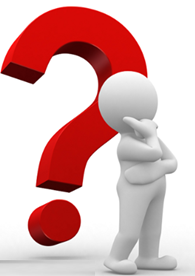 正确的资源可以快速回答你以上问题
ProQuest数据库资源 （2015年8月20日全球上线）
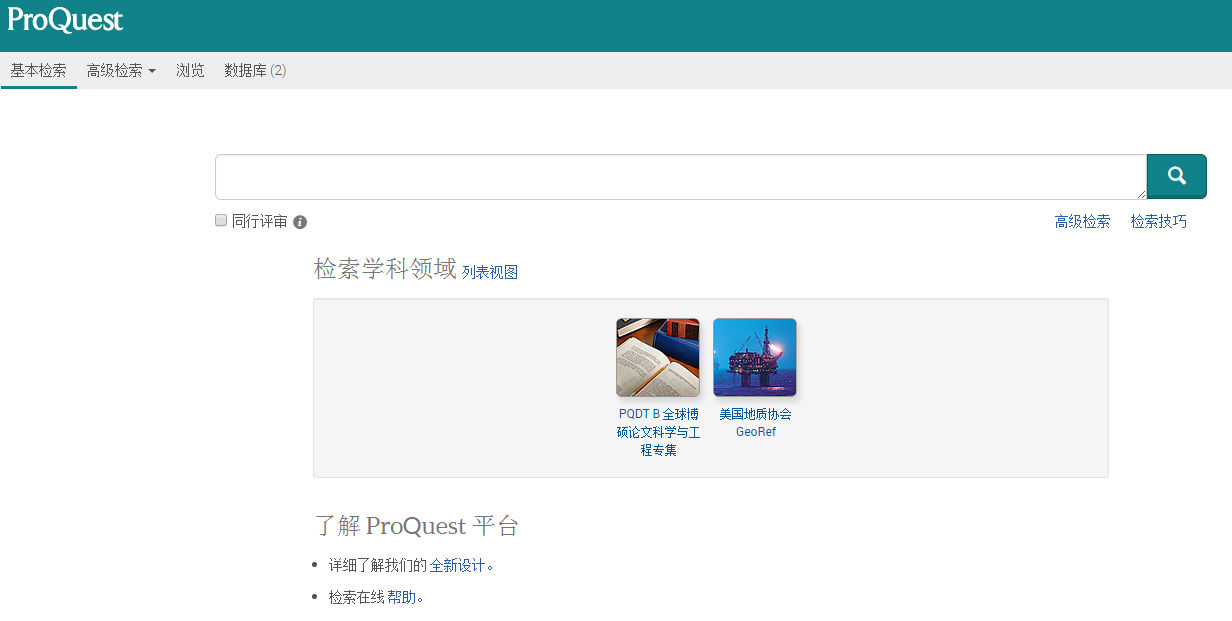 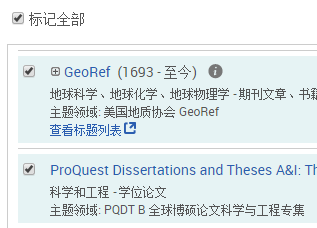 ProQuest平台提供众多知名数据库，中国地质大学订购了其中的PQDT B与GeoRef
GeoRef 美国地质协会数据库
美国地质协会American Geological Institute (AGI)于1966年建立，提供全球地球科学领域文献，在地球科学领域是信息最广泛的一个数据库。
信息来源：3,500余种地球科学期刊，另外还有书籍、地图、会议录、报告和来自于美国、加拿大两国大学地球科学领域的硕博士学位论文
收录年代：1669年-至今（北美范围），1933年-至今（世界范围）
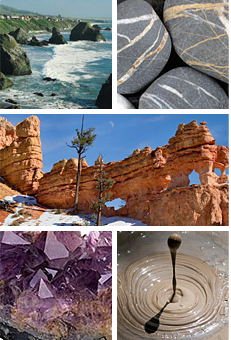 讲座内容
资源介绍
检索功能
检索结果
检索功能

1. 访问方式
2. 检索三要素
3. 基本检索
4. 高级检索
5. 主题词检索
6. 命令行
7. 检索定题
1.ProQuest 访问方式
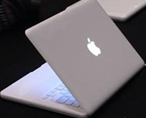 电脑( IP 控制) 
http://search.proquest.com
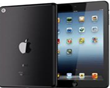 Mobile移动设备 ( IP控制) 
http://search.proquest.com
注：远程访问，可通过VPN实现
或创建个人帐号，实现短期远程访问
移动设备自适应界面
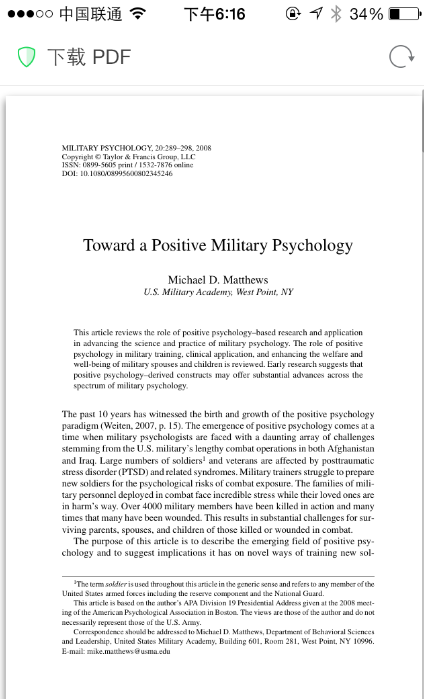 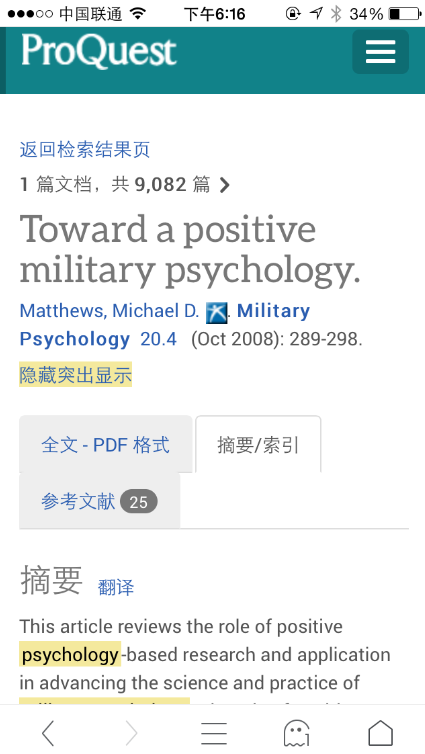 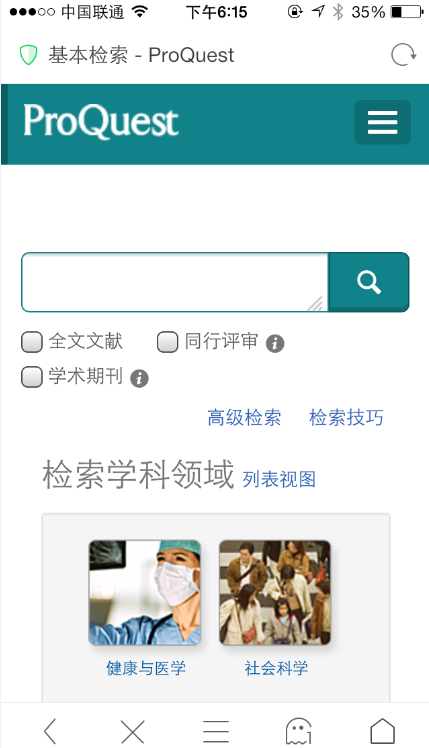 2.ProQuest 检索三要素
算符
检索字段
检索词
检索要素
检索要素举例：GeoRef
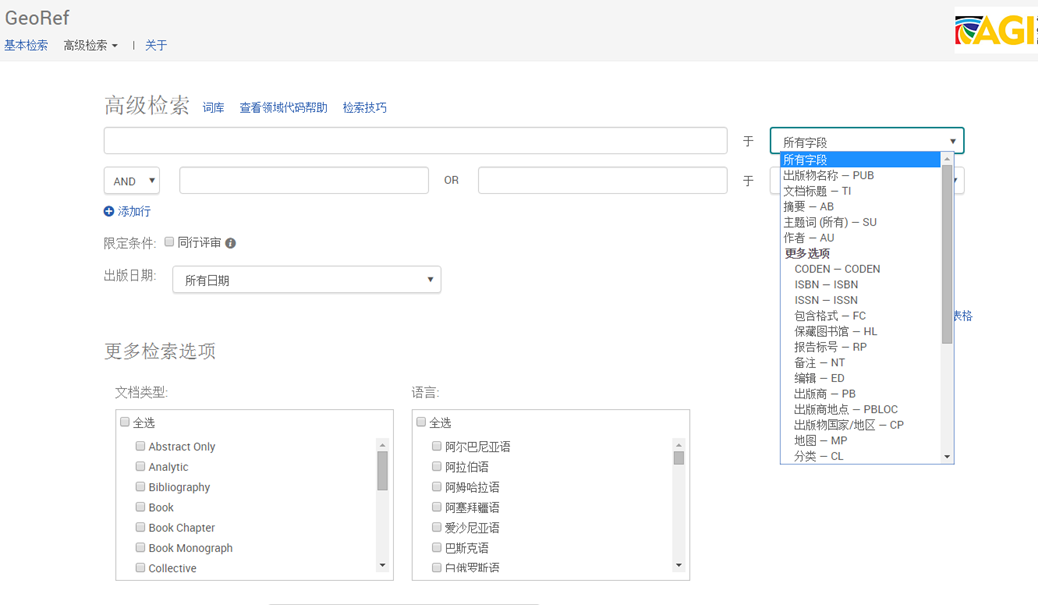 选择具体数据库，高级检索页会显示主要检索字段，也提供在线帮助
3.基本检索 – 全面获取 GeoRef
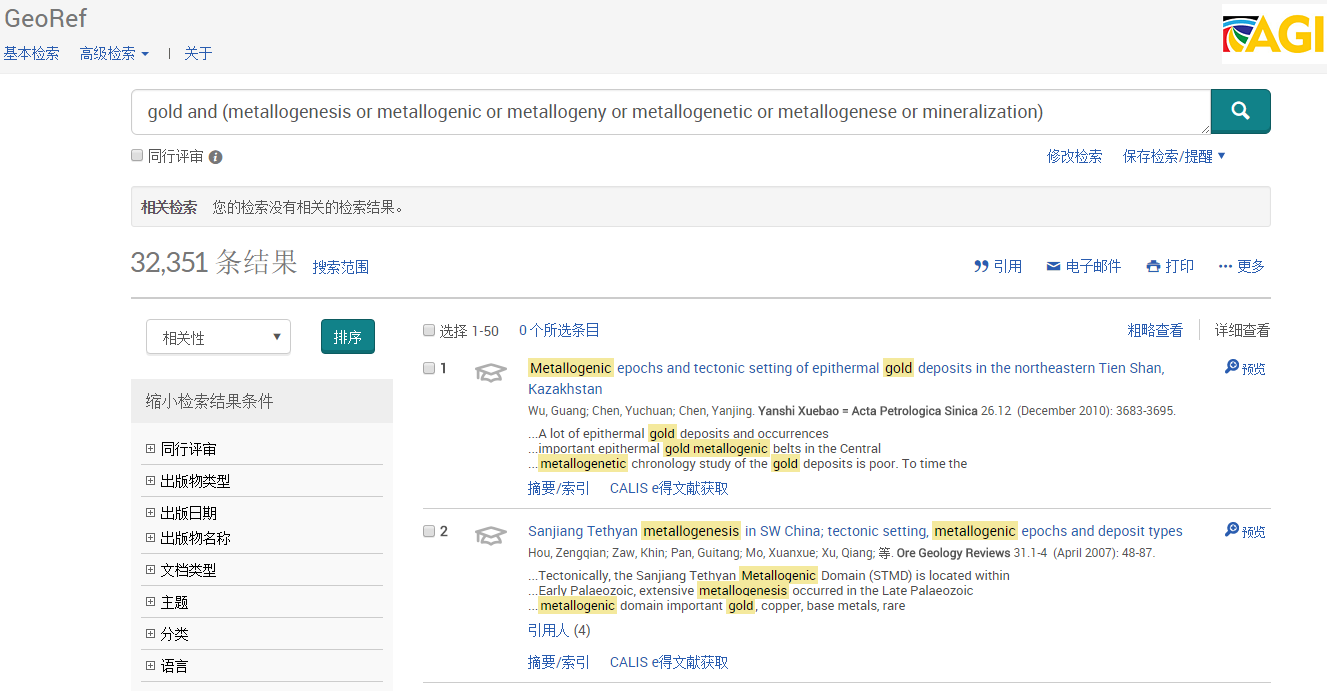 由泛到精 – 例:从GeoRef选题
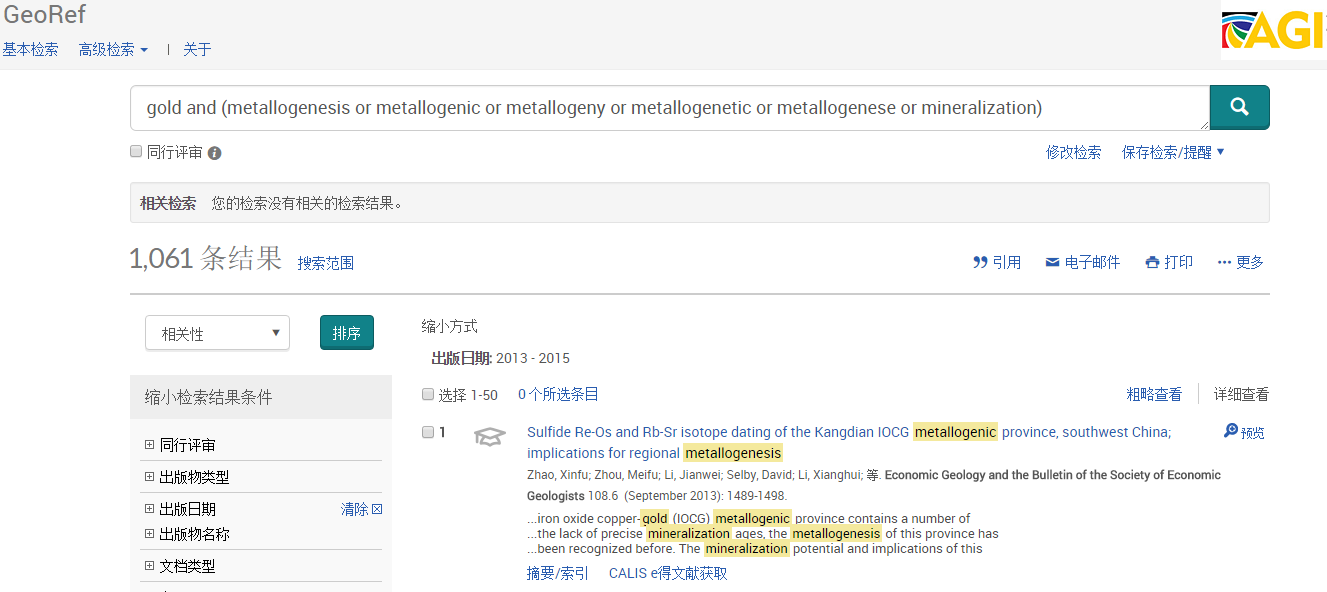 最新的研究文献清单、研究领域、研究内容、出版物等
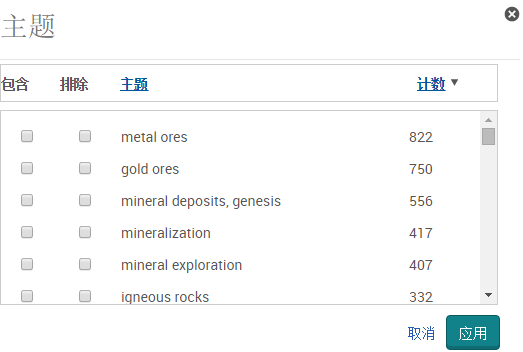 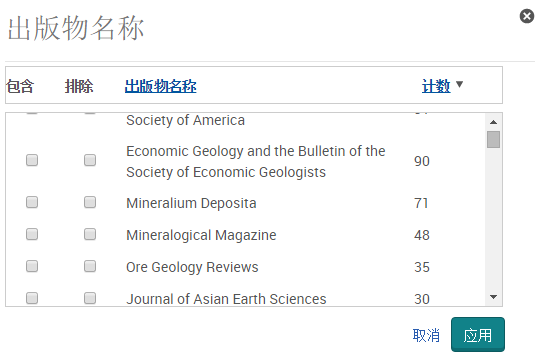 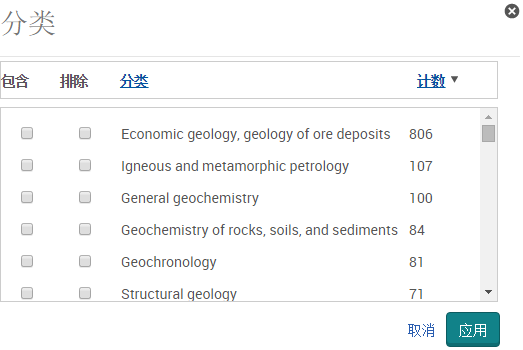 4.高级检索 – 准确获取(GeoRef举例)
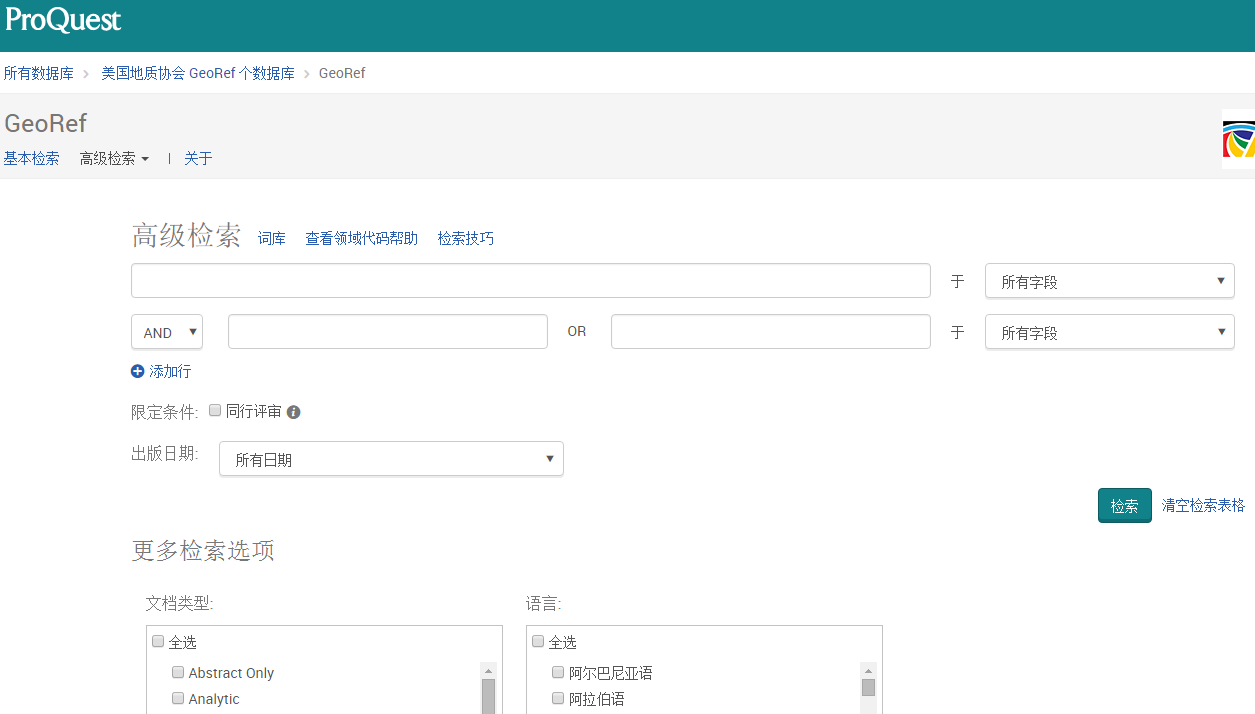 选择检索字段，添加检索限制条件
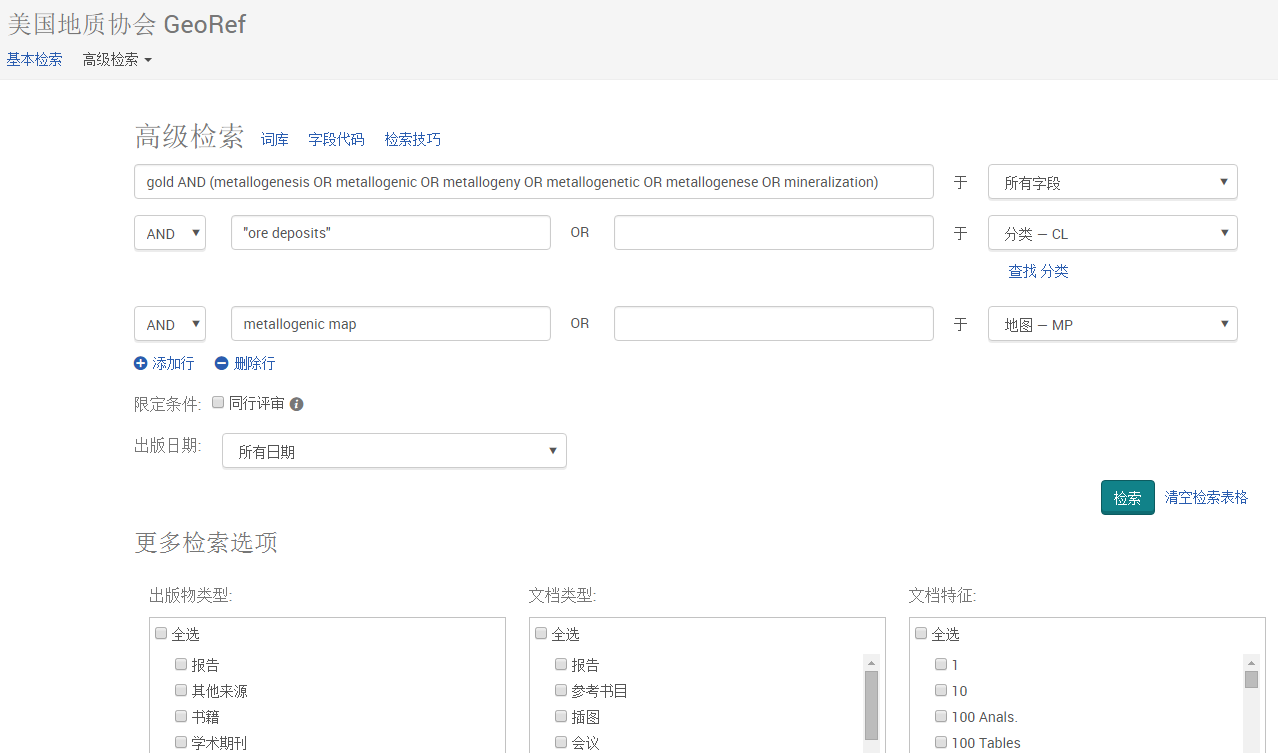 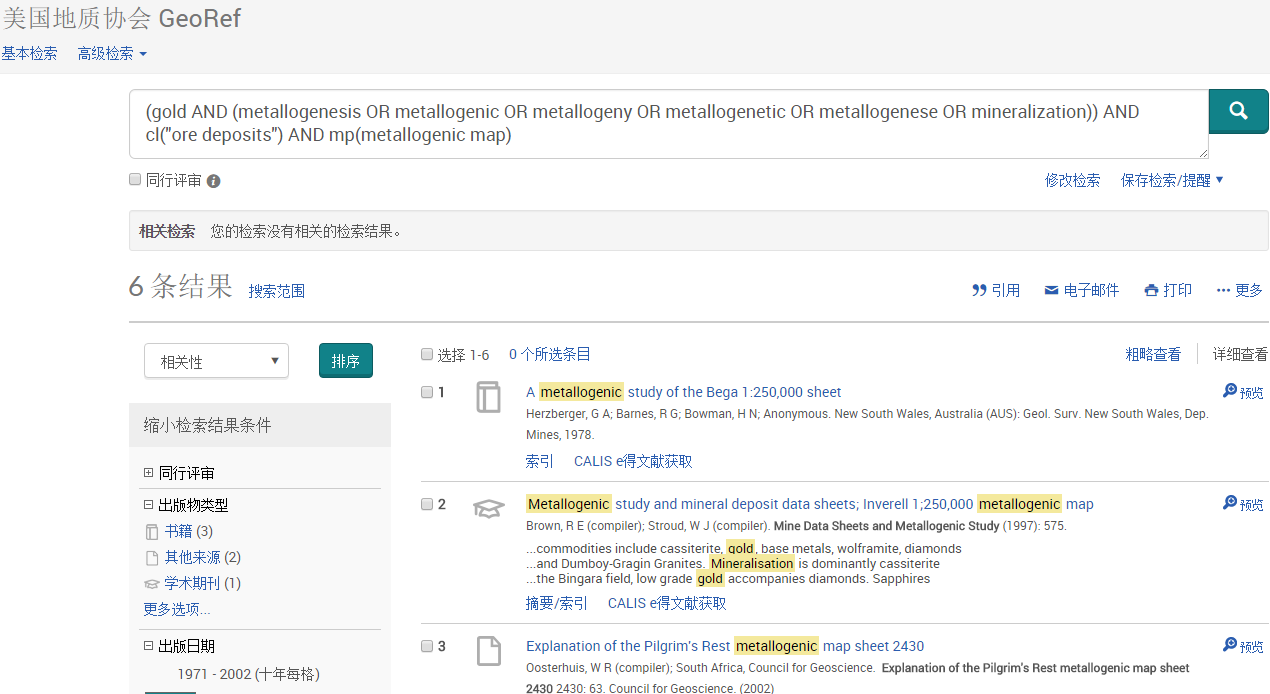 4.主题词 – 在线词库
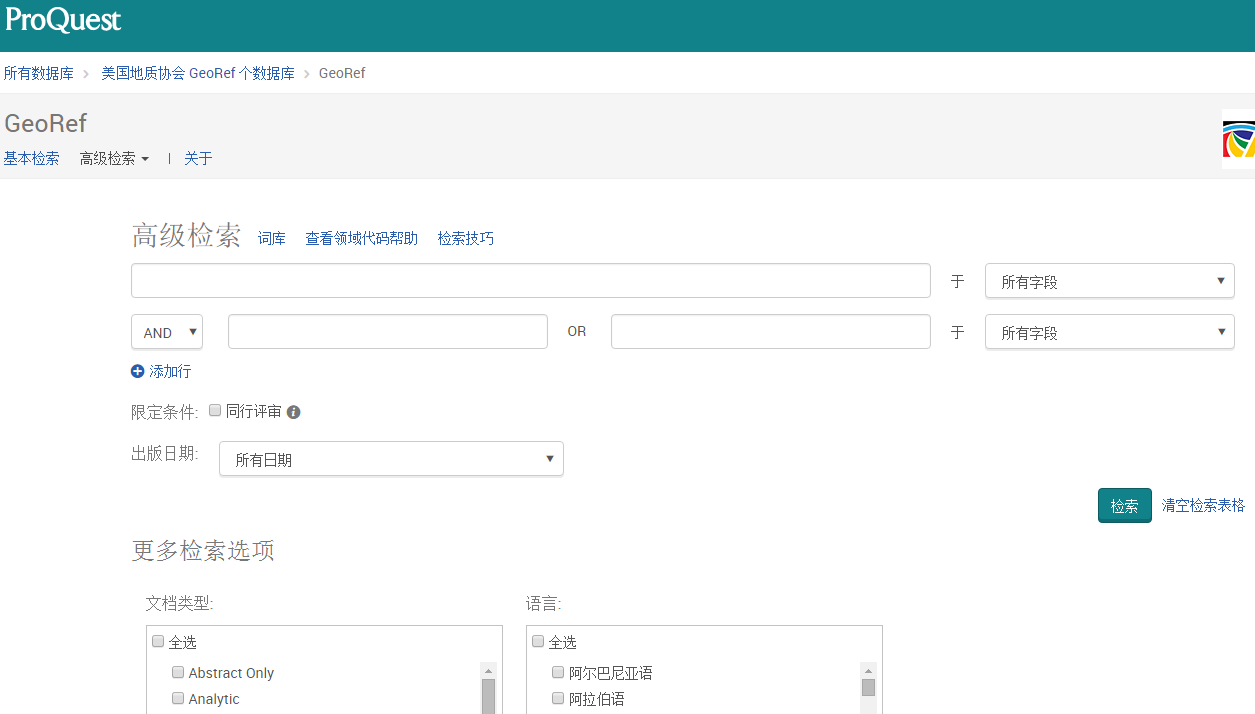 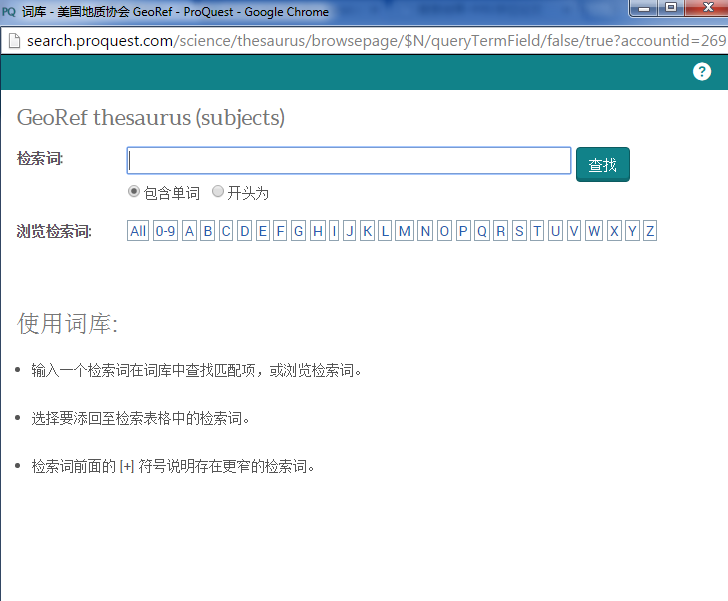 主题词查找
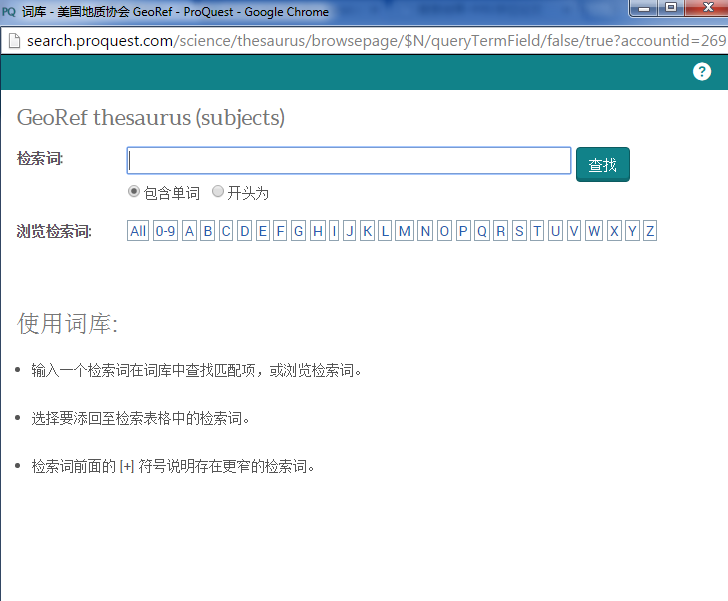 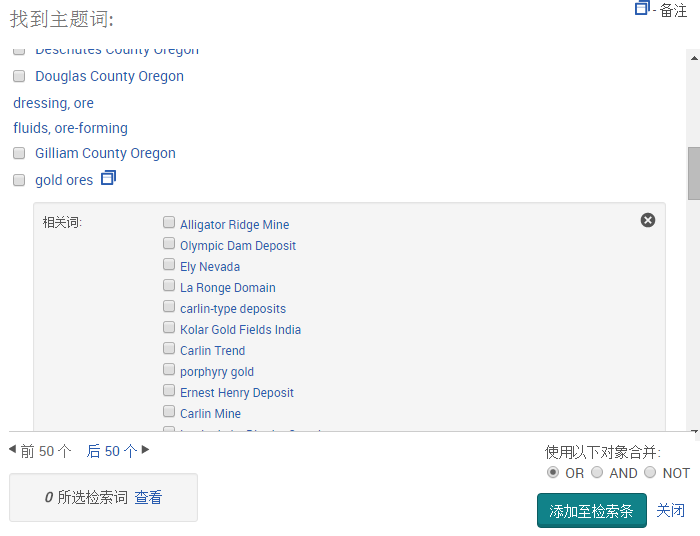 ore*
主题词查找
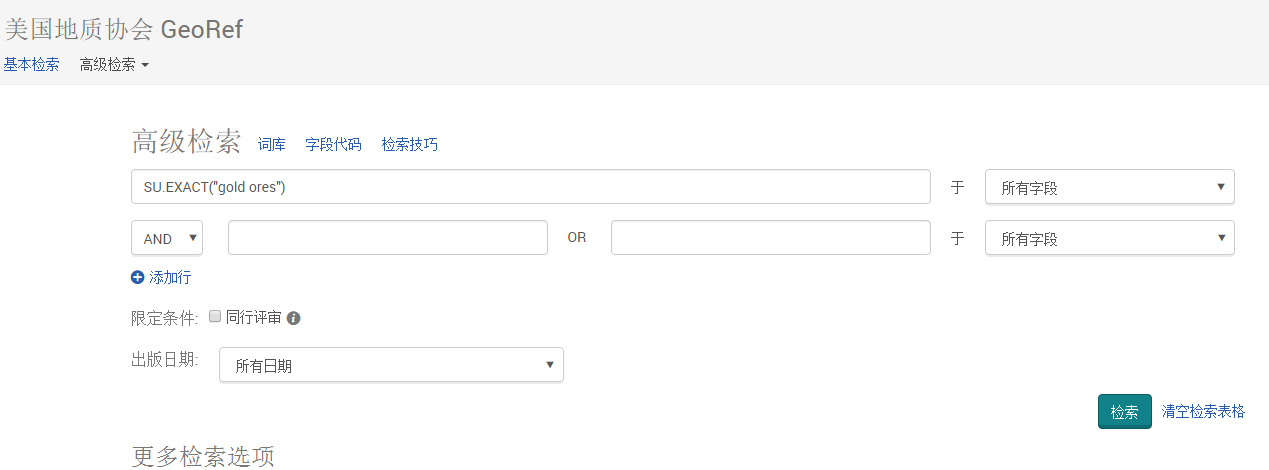 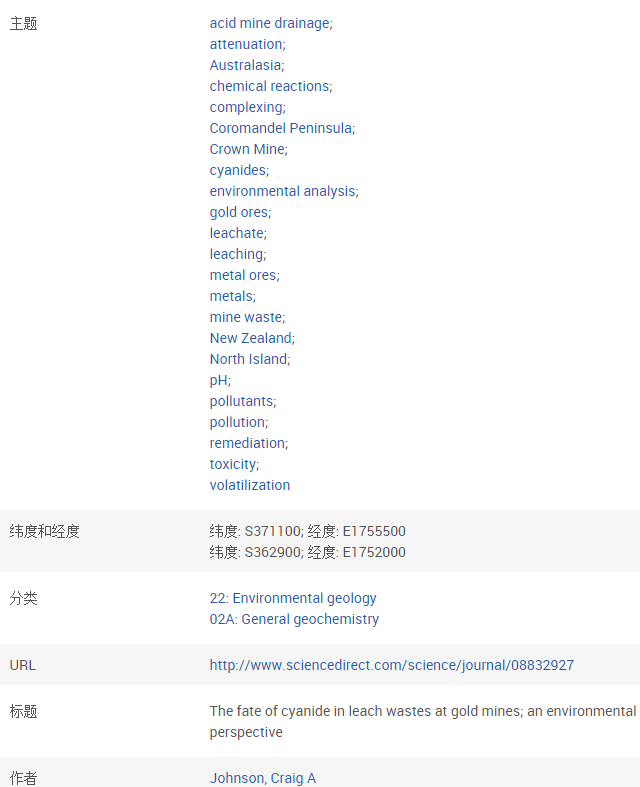 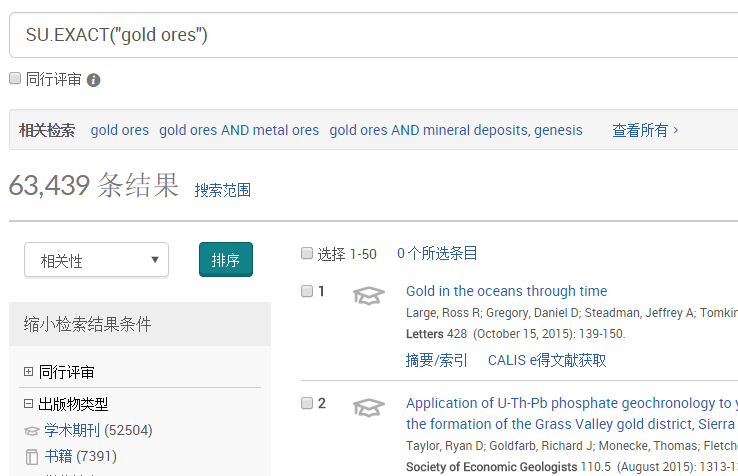 5.命令行检索 – 按需获取
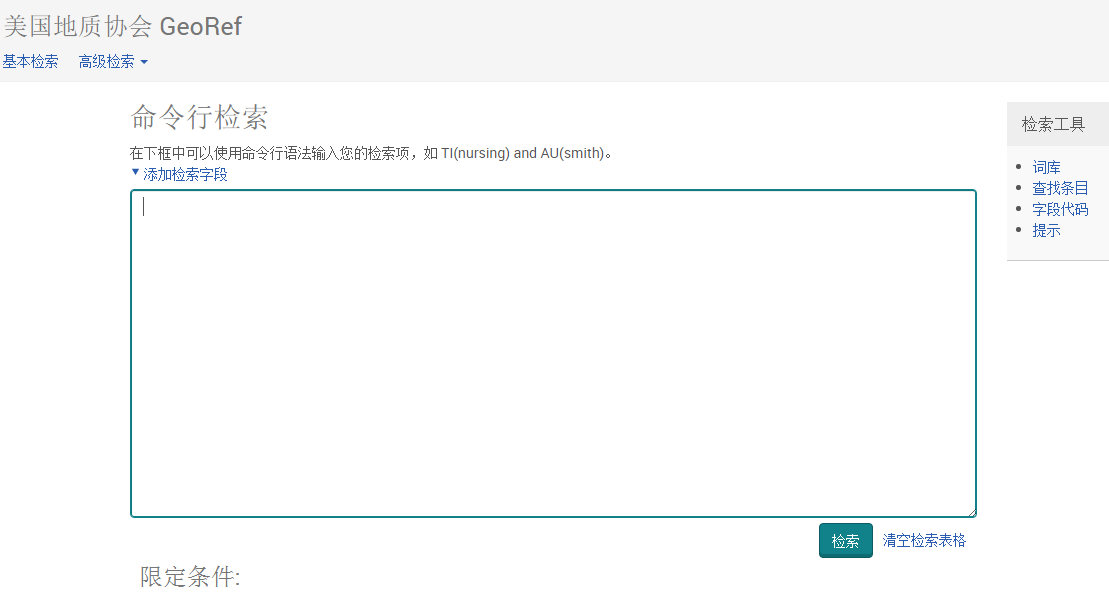 ti,ab,su(orogenic AND (gold near/3 (metallogen* OR mineralization)))
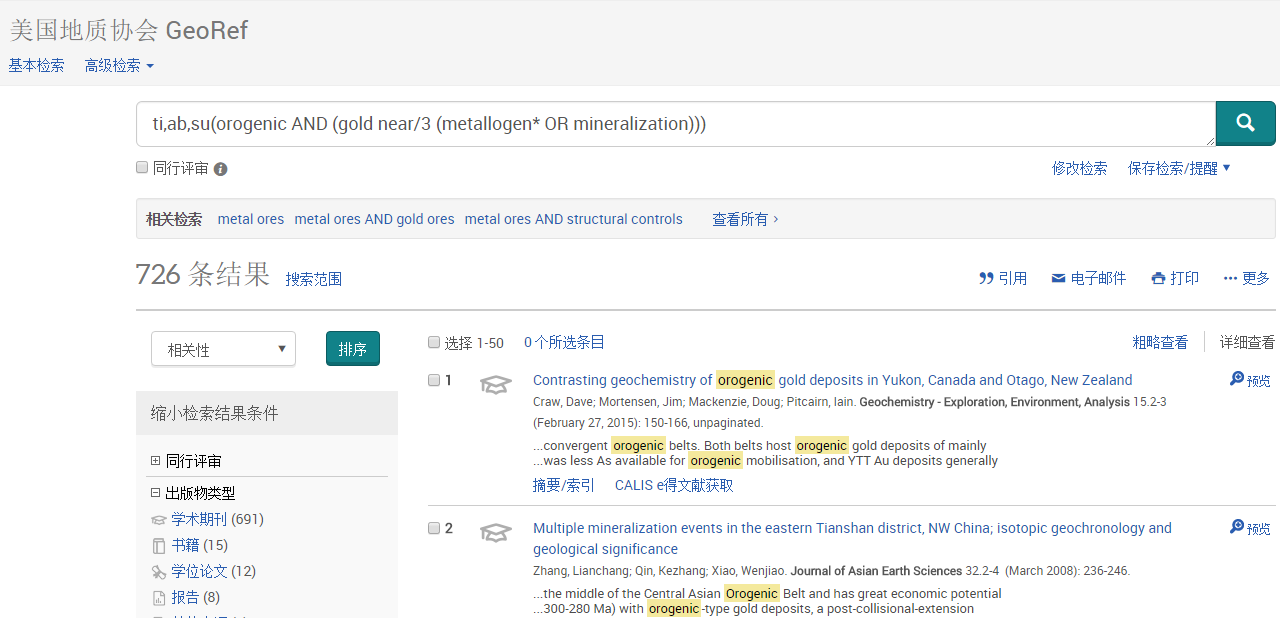 6.检索定题 – 自动获取
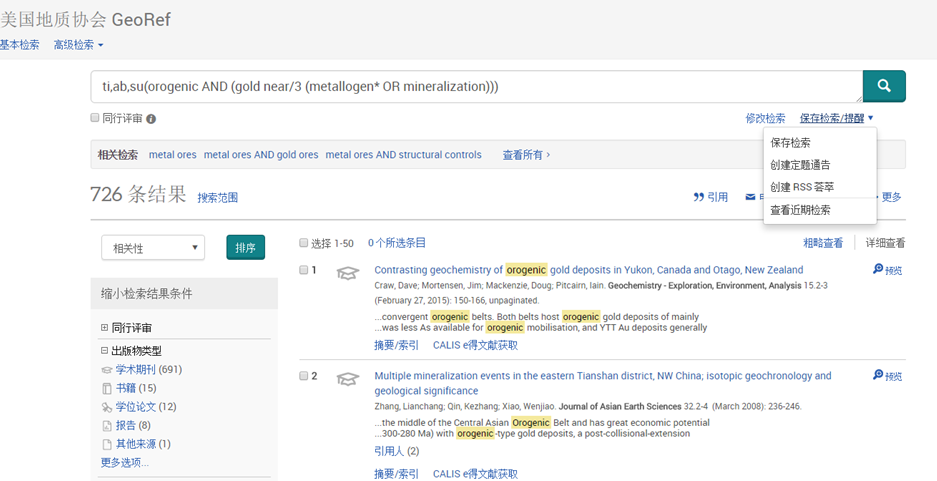 检索定题 – 自动获取
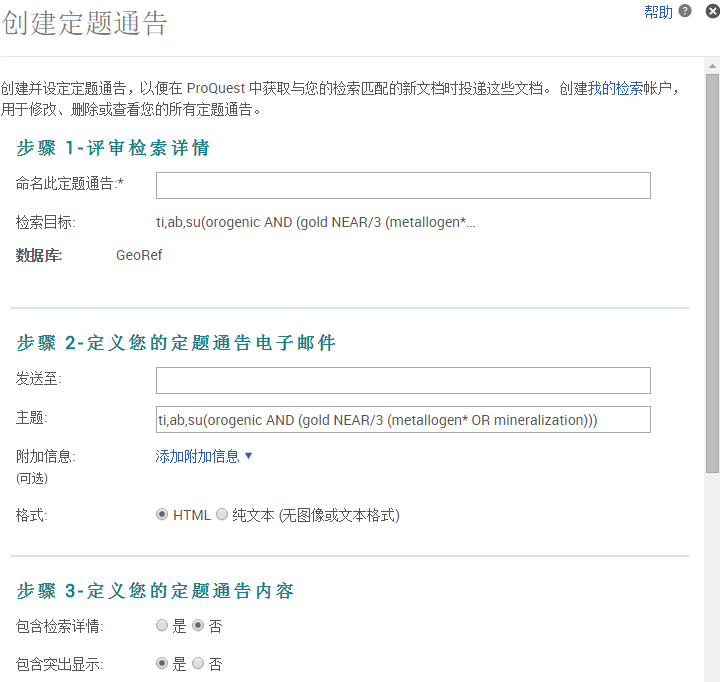 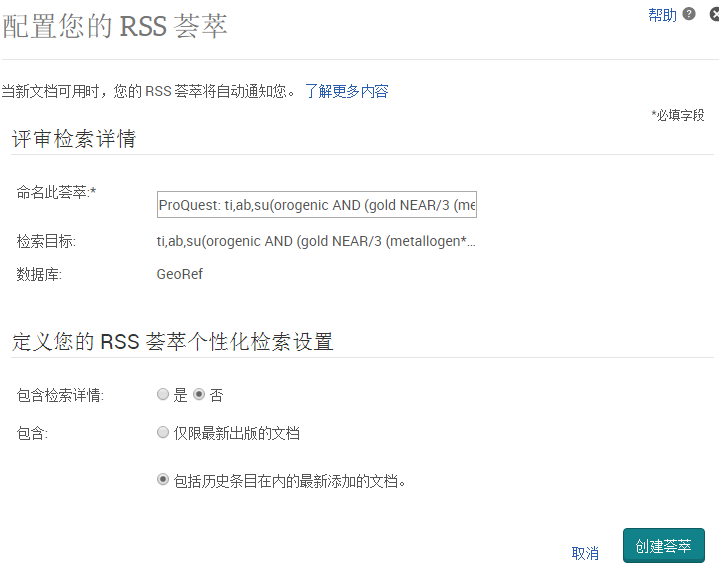 电邮获取，RSS推送
讲座内容
资源介绍
检索功能
检索结果
1. 检索结果
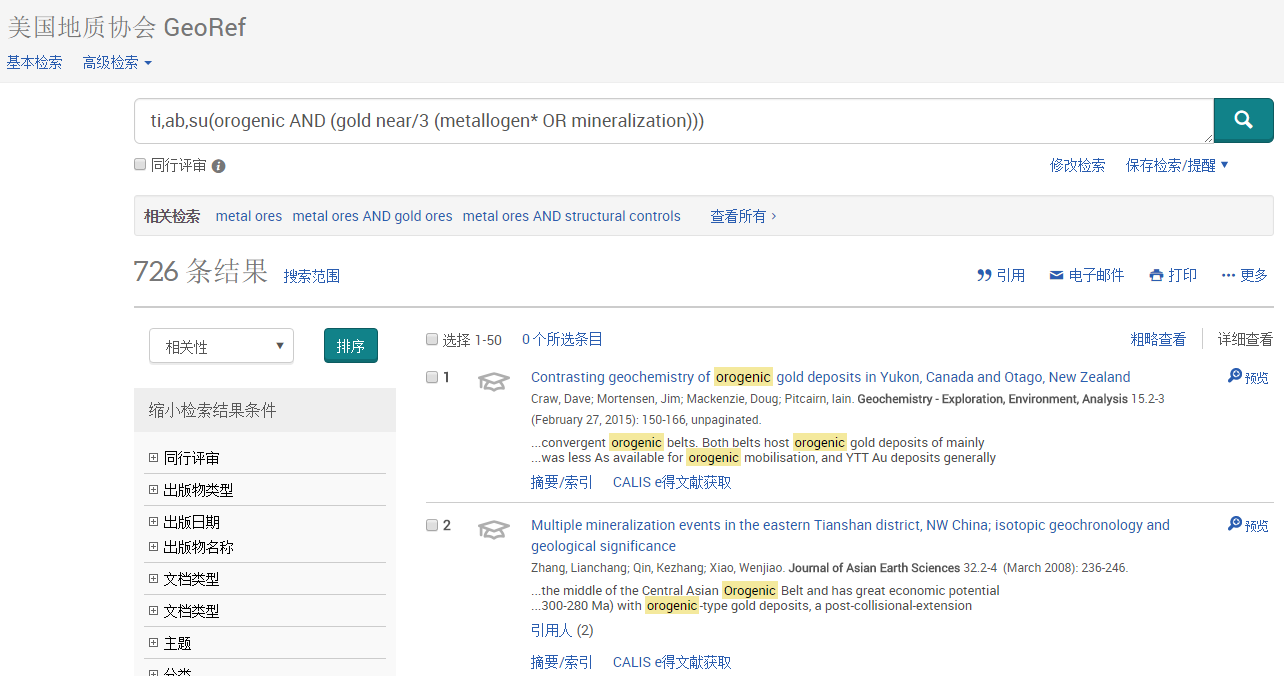 文摘/索引，链接，引用人/参考文献
文章页
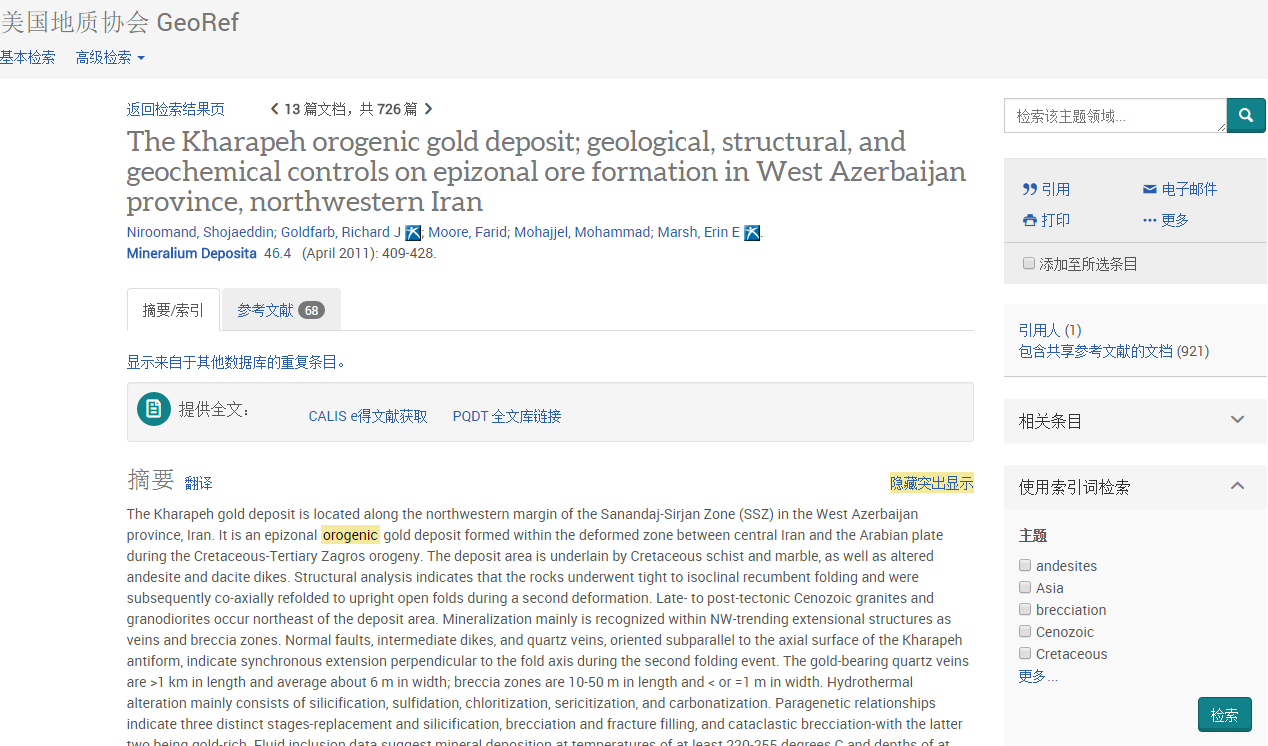 文章页页 - 参考文献/引用人
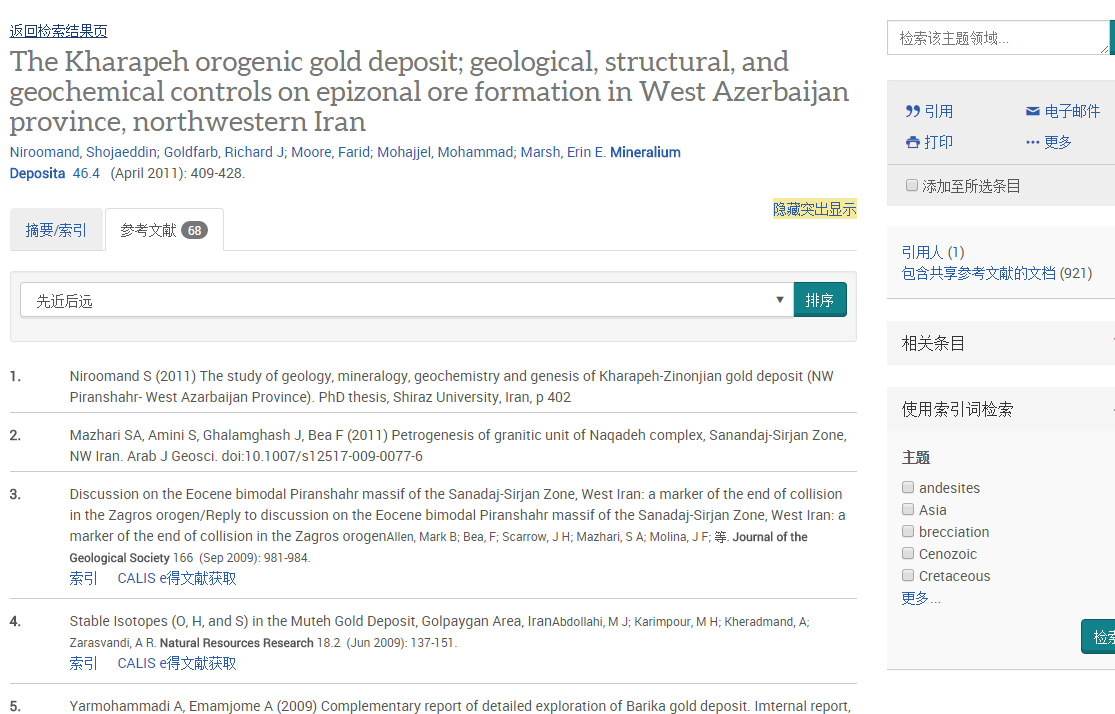 平台上引文的揭示
文章页 – 全文定位
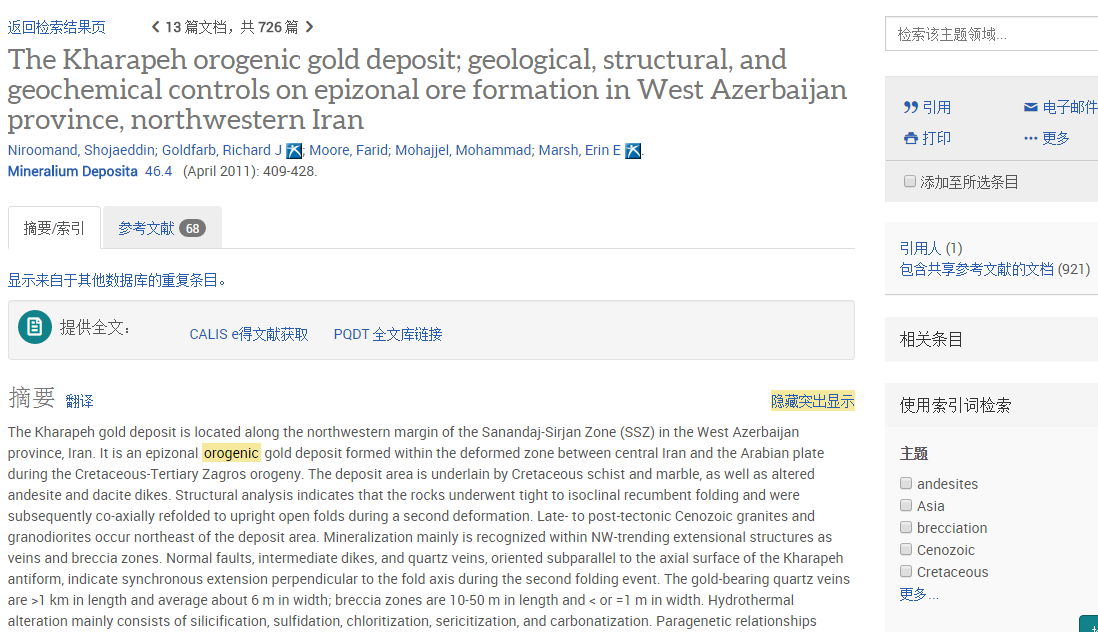 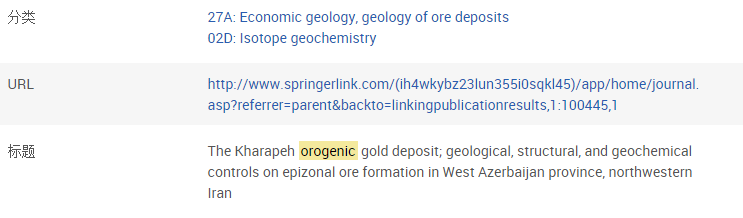 2. 文献处理
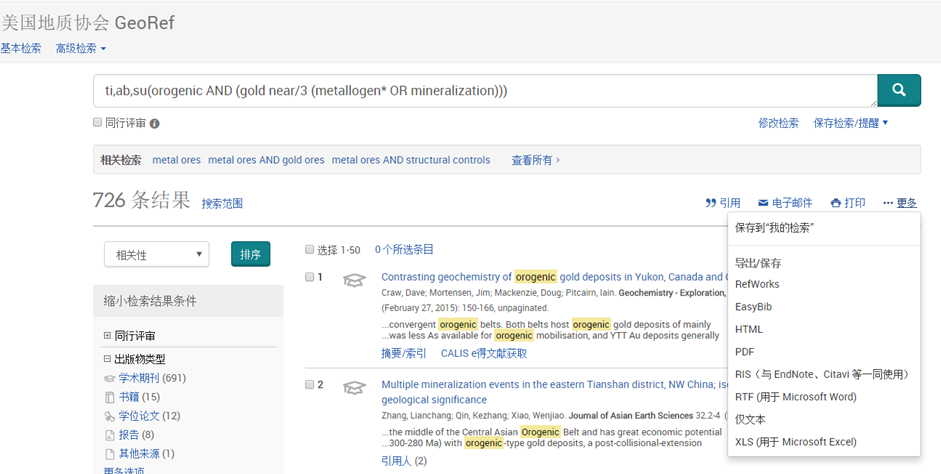 可批量生成格式引文，电邮，打印，导出，保存
3. 个人账户
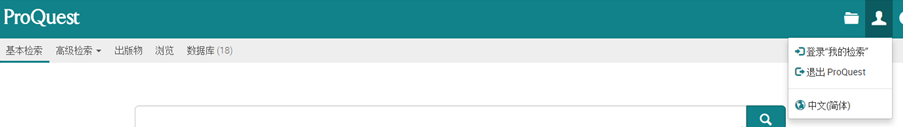 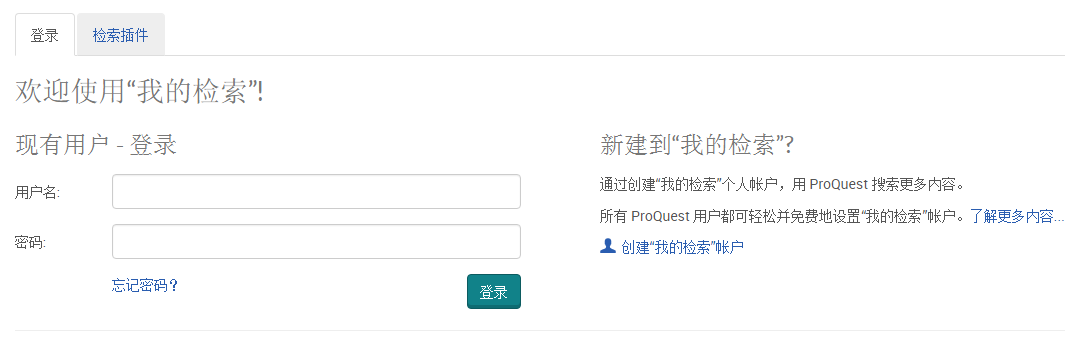 个人账户-信息管理
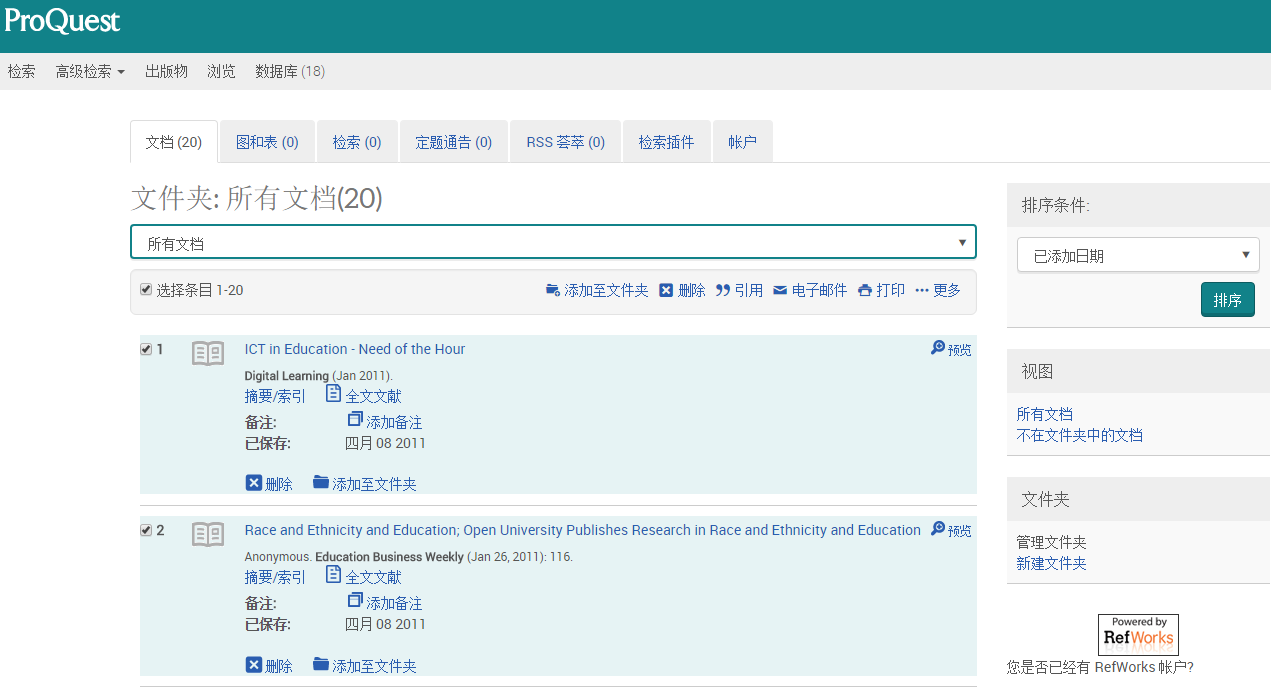 问题？
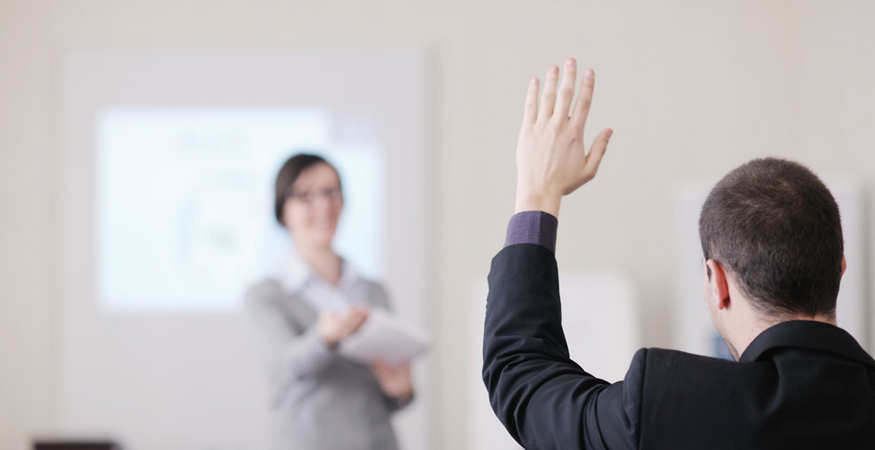 获取ProQuest更多资讯
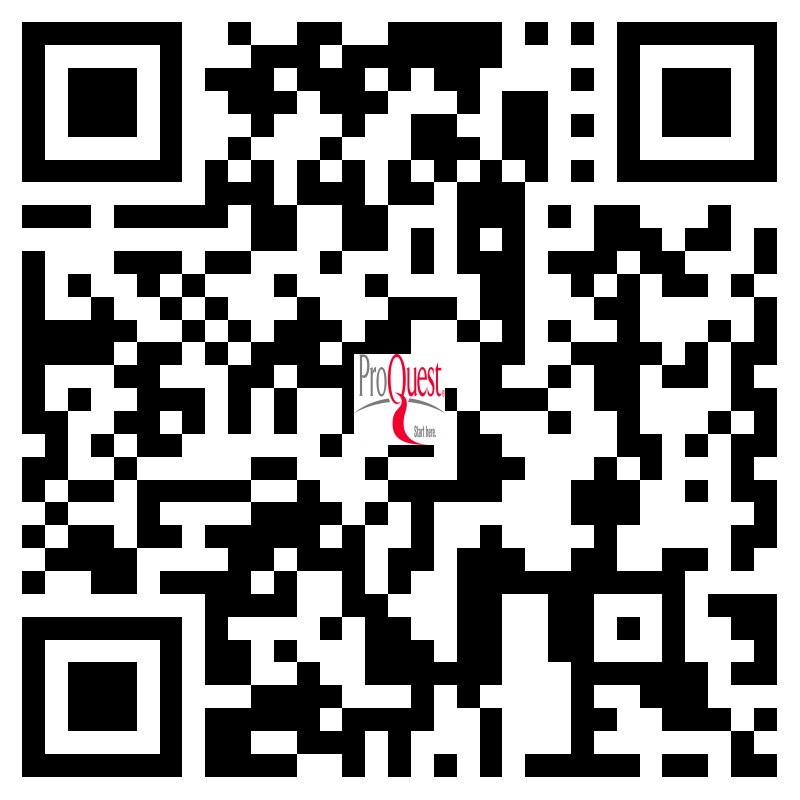 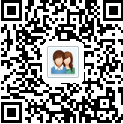 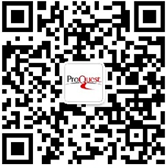 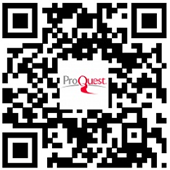 ProQuest培训视频
腾讯视频搜索ProQuest
ProQuest QQ群
230312268
ProQuest 官方微信
ProQuest
ProQuest 官方微博
ProQuest-China
注册获取更多资讯：http://go.proquest.com/preferences-cn/update.html
http://www.proquest.com/APAC-CN/
谢谢！
王剑飞
ProQuest培训及咨询顾问
jim.wang@proquest.com